HENW Integrated Care Workforce Demonstrator Site Showcase EventElizabeth Bradbury, Director
3rd November 2015
Aims
To consider the integrated health and care workforce 

Partnerships  

Capability

Spreading and adopting new ways of working
About AQuA
Established in 2010 as a NHS health and care quality improvement organisation. Based in North West England

Members: 73 commissioner and provider organisations 

Hosted by Salford Royal Foundation Trust and accountable to 
AQuA’s Board 
AQuA members through membership agreements

Extensive work on integration and transformation

https://www.aquanw.nhs.uk
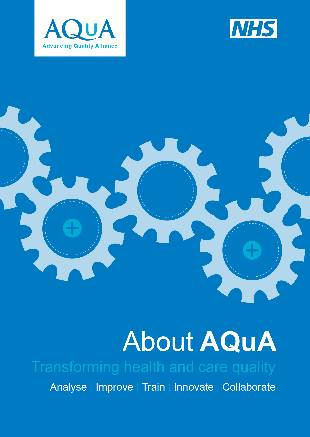 Industrial age medicine
Information age healthcare
Infectious diseases

Hospitals predominate

Acute intervention

Silo working

Paper based

Doctor knows best
Chronic diseases

 Community based services

Prevention and self care

 Integrated delivery network

Smart use of technology

Shared Decision Making
4
AQuA’s system      integration framework
Service and Care Model Design
Leadership
Workforce
Role design
Skills
Capacity
Integration to Improve
Safety
Experience
Effectiveness
Population health
Use of  resources
Service User and Carer Engagement
Information and Information Technology
Healthcare value
Financial and Contractual Mechanisms
Governance
Culture
© AQuA Action 2012
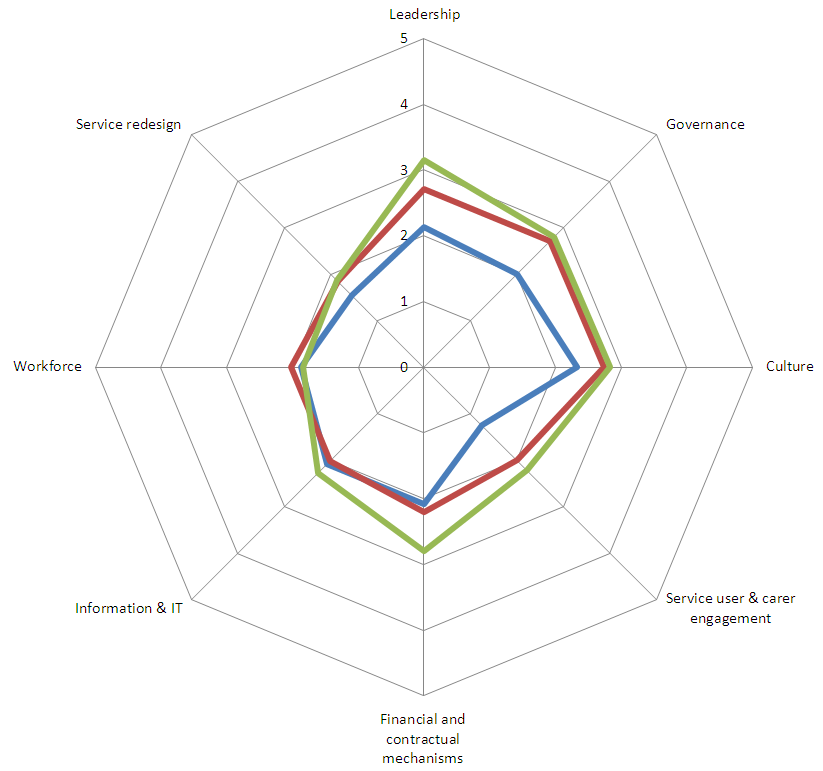 6
Frame the options
7
“The first step toward systematic improvement is to intend it.”

Source: Don Berwick
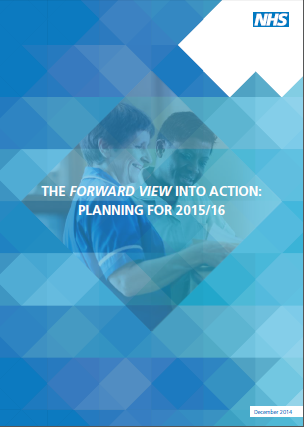 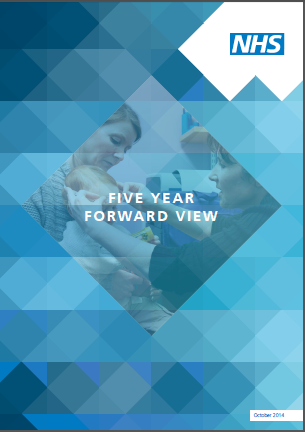 8
Who will we care for?
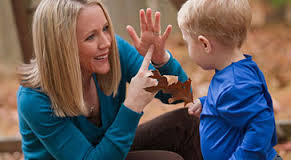 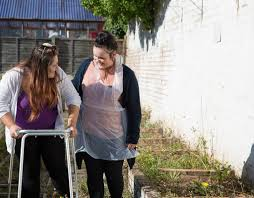 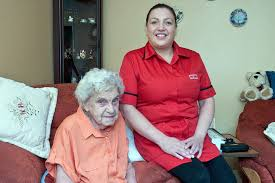 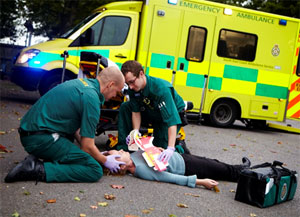 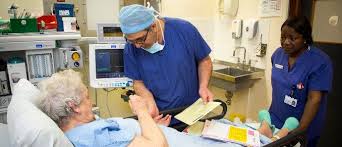 9
Where will we work?
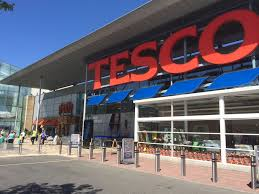 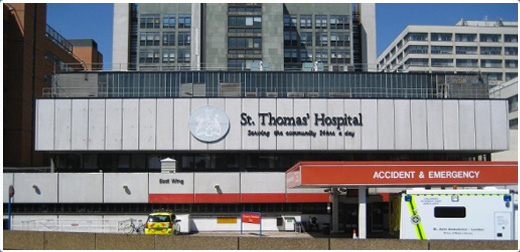 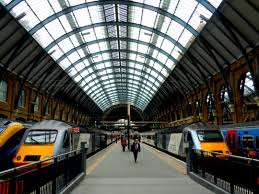 10
Who will we work with?
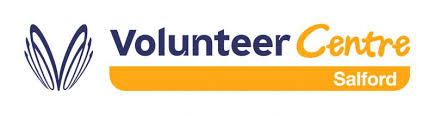 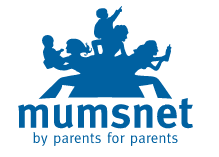 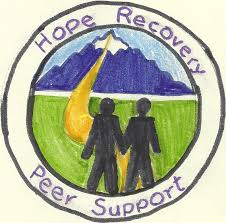 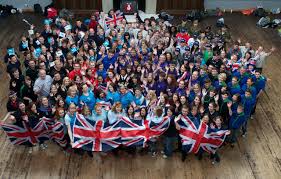 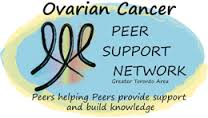 11
Partner with service users
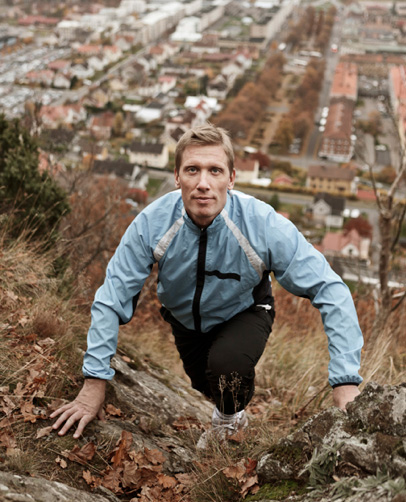 “You have to help me treat myself. I need to have control in my life.”  
Christian Farman. www.ihi.org
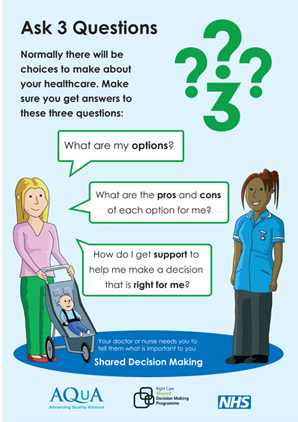 Self management coach  rather than  technical expert
Access to shared information
Online access and consultations
Shared approach to risk
Partnership working
Co-ownership
Joint responsibility
Collaboration
Working together
Co-ordination
Avoid duplication & confrontation
Co-operation
Help when can
Co-existence
Maintain own territory

  Source: Adapted from Cowan Global
Maturity
Build workforce capability to        support transformation
Berwick (2013) and Keogh (2013) 

Build workforce improvement capability at four levels

Train individuals and teams from front line to the Board
14
AQuA’s model of spread
Evidence and Intelligence
Incentives
Robust Improvement Methods
Change Champions and Communities of Practice
Peer to Peer Learning
15
Diffusion of innovation
2.5%
13.5%
34%
34%
16%
Early
Adopters
Early
Majority
Late
Majority
Laggards
Innovators
Source: Everett Rogers, Diffusion of Innovation
Attributes of the change
Relative advantage compared to current

Compatibility with current system & values

Simplicity of change and transition

Trialability - how easy is it to test?

Observability of change and its impact
Source: Everett Rogers, Diffusion of Innovation
“Never doubt that a small group of thoughtful committed citizens can change the world; indeed, it’s the only thing that ever has.” 
Source: Margaret Mead, anthropologist
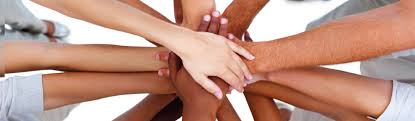 Thank youelizabeth.bradbury@srft.nhs.uk
www.aquanw.nhs.ukAQuA@srft.nhs.uk
Of interest…
http://www.kingsfund.org.uk/sites/files/kf/field/field_publication_file/perspectives-nhs-social-care-workforce-jul13.pdf


Download the Ask 3 Questions leaflet:
http://www.aquanw.nhs.uk/Downloads/SDM/AQ3/Ask%203%20Questions%20Leaflet.pdf

AQuA Integrated Care Domain Guides (workforce section starts slide 36)
https://www.aquanw.nhs.uk/Downloads/Integrated%20care/Domain%20Guides%20and%20Supporting%20Information%20Final%20April%202015.pdf
20
Patient Perspectives
Renal dialysis in Ryhov County Hospital, Sweden
ttps://www.youtube.com/watch?v=VEk-A3k98QA

Home dialysis in England
http://www.kidney.org.uk/help-and-information/videos/empowering-kidney-patients-through-self-care/
21